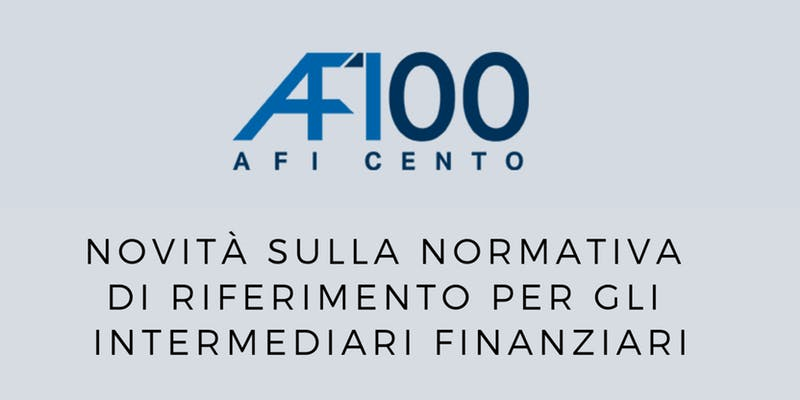 ʺLE NOVITÁ SULL’ANTIRICICLAGGIOʺ
Avv. Valerio Vallefuoco, Componente Comitato Antiriciclaggio Ordine Avvocati di Milano e Progetto Antiriciclaggio Avvocati di Roma, membro esterno Gruppo Antiriciclaggio Ordine Commercialisti di Roma
Socio fondatore di Associazione AssoAml
1. V DIRETTIVA ANTIRICICLAGGIO(1/9)
Cosa cambia
Estensione delle categorie di obbligati
IV DIRETTIVA
A chi si applica

Intermediari bancari e finanziari;
Altri operatori finanziari;
Professionisti;
Altri operatori non finanziari;
Prestatori di servizi di gioco;
V DIRETTIVA
  Amplia la platea degli obbligati includendovi:

prestatori di servizi di cambio tra valute virtuali e valute legali (che il D.Lgs. n.90/2017, per quanto riguarda il nostro ordinamento, già includeva  tra i soggetti obbligati agli adempimenti in materia di antiriciclaggio (art. 3 D.Lgs. n. 231-2007);
 prestatori di servizi di portafoglio digitale (i c.d. Wallet). 
agenti immobiliari anche quando agiscono in qualità di intermediari nella locazione di un bene immobile, ma solo in ordine alle operazioni per le quali il canone mensile è pari o superiore a 10.000€;
commercianti di opere d’arte, laddove il valore dell’operazione sia pari o superiore a 10.000€
qualunque altra persona (oltre i professionisti e altri soggetti già individuati come obbligati) che presti, in via principale, assistenza o consulenza fiscale;
Prof. Avv. Valerio Vallefuoco
2
1. V DIRETTIVA ANTIRICICLAGGIO(2/9)
Cosa cambia
Abbassamento delle soglie per carte prepagate
IV DIRETTIVA

Soglia di legge per l’identificazione dei titolari di carte prepagate pari a 250€ .
V DIRETTIVA

Gli Stati membri potranno consentire ai soggetti obbligati di applicare misure semplificate di adeguata verifica della clientela per la moneta elettronica se lo strumento di pagamento non è ricaricabile oppure se è soggetto a un massimale mensile di operazioni di 150€, utilizzabile solo in tale Stato membro. L’importo massimo memorizzato elettronicamente non dovrà, inoltre, superare i 150€, senza possibilità alcuna da parte degli Stati membri di innalzare tale limite.
Prof. Avv. Valerio Vallefuoco
3
1. V DIRETTIVA ANTIRICICLAGGIO(3/9)
Cosa cambia
Accesso pubblico alle informazioni sulla titolarità effettiva
IV DIRETTIVA

Le informazioni sulla titolarità effettiva sono accessibili:
alle autorità competenti;
alle FIU;
ai soggetti obbligati.
V DIRETTIVA

Le informazioni sulla titolarità effettiva sono rese accessibili anche al pubblico allo scopo di combattere l’uso improprio di società (anche a fini di evasione fiscale).
Deroghe
Se l’accesso pubblico espone il titolare effettivo a un rischio sproporzionato di frode, rapimento, ricatto, estorsione, molestia, violenza o intimidazione, o qualora il titolare effettivo sia minore di età o altrimenti incapace per legge, gli Stati membri possono prevedere una deroga all’accesso pubblico.
Prof. Avv. Valerio Vallefuoco
4
1. V DIRETTIVA ANTIRICICLAGGIO(4/9)
Cosa cambia
Maggiori controlli nei paesi terzi a rischio: contrasto al fenomeno del c.d. “forum shopping”
V DIRETTIVA

Nei confronti di paesi terzi a rischio, gli stati membri dovranno imporre ai soggetti obbligati l’applicazione di specifiche misure rafforzate di AVD, come ad es., ottenere informazioni supplementari sul cliente e sul titolare effettivo; ottenere informazioni supplementari sullo scopo e sulla natura prevista del rapporto d’affari; ottenere informazioni sull’origine dei fondi e del patrimonio del cliente e del titolare effettivo.
IV DIRETTIVA

Nel caso di persone fisiche o giuridiche aventi sede in paesi terzi a rischio elevato, gli stati membri prescrivono che i soggetti obbligati applichino misure rafforzate di AVD della clientela.
Prof. Avv. Valerio Vallefuoco
5
1. V DIRETTIVA ANTIRICICLAGGIO(5/9)
Cosa cambia
Rafforzamento delle Financial Intelligence Unit (FIU)
IV DIRETTIVA

La FIU in quanto unità nazionale centrale ha la responsabilità  di ricevere e analizzare le SOS ed altre informazioni riguardanti attività di riciclaggio reati presupposto associati o attività di finanziamento del terrorismo.
V DIRETTIVA

Ogni FIU potrà richiedere, ottenere e utilizzare informazioni da qualsiasi soggetto obbligato anche laddove non sia stata trasmessa una segnalazione di operazione sospetta.
Prof. Avv. Valerio Vallefuoco
6
1. V DIRETTIVA ANTIRICICLAGGIO(6/9)
Cosa cambia
Maggiore protezione di chi effettua una SOS
IV DIRETTIVA

Gli stati membri garantiscono che chi segnala un caso sospetto di riciclaggio o di finanziamento del terrorismo, all’interno o alla FIU, sia tutelato da qualsiasi minaccia o atto ostile, in particolare da atti avversi o discriminatori in ambito lavorativo.
V DIRETTIVA

Chi effettua una S.O.S deve essere tutelato legalmente da qualsiasi minaccia o atto ostile o di ritorsione, in particolare da atti avversi o discriminatori in ambito lavorativo, con il diritto di presentare denuncia in condizioni di sicurezza presso le rispettive autorità competenti.
Prof. Avv. Valerio Vallefuoco
7
1. V DIRETTIVA ANTIRICICLAGGIO(7/9)
Cosa cambia
Istituzione dei meccanismi centralizzati automatici
IV DIRETTIVA

Nessuna previsione
V DIRETTIVA

Gli Stati membri istituiscono registri centrali o sistemi elettronici centrali di reperimento dei dati che consentano l’identificazione tempestiva di qualsiasi persona fisica o giuridica che detenga o controlli conti di pagamento, conti bancari identificati dall’IBAN, garantendo che le informazioni siano direttamente accessibili in modo immediato e non filtrato, elencando anche il meccanismo grazie al quale le informazioni possono essere consultate.
Prof. Avv. Valerio Vallefuoco
8
1. V DIRETTIVA ANTIRICICLAGGIO(8/9)
Cosa cambia
Più stretta cooperazione tra le autorità competenti degli stati membri
IV DIRETTIVA

Le FIU si scambiano, ogni informazione che possa risultare loro utile per il trattamento o l'analisi di informazioni da parte delle FIU collegate al riciclaggio o al finanziamento del terrorismo e alle persone fisiche o giuridiche implicate, anche se il tipo di reati presupposto eventualmente associato non è stato individuato al momento dello scambio.
V DIRETTIVA

Le FIU si scambiano, ogni informazione che possa risultare loro utile per il trattamento o l'analisi di informazioni da parte delle FIU collegate al riciclaggio o al finanziamento del terrorismo e alle persone fisiche o giuridiche implicate, indipendentemente dal tipo di reati presupposto eventualmente associato e anche laddove il tipo di reati presupposto eventualmente associato non sia stato individuato al momento dello scambio.
Prof. Avv. Valerio Vallefuoco
9
1. V DIRETTIVA ANTIRICICLAGGIO(9/9)
RECEPIMENTO DELLA V DIRETTIVA
Gli Stati membri adottano le disposizioni necessarie per conformarsi alla V direttiva entro il 10 gennaio 2020.
Prof. Avv. Valerio Vallefuoco
10
2. Il titolare effettivo
Chi è
La persona fisica o le persone fisiche, diverse dal cliente, nell’interesse della quale o delle quali, in ultima istanza, il rapporto continuativo è istaurato, la prestazione professionale è resa o l’operazione è eseguita.

Se il cliente è una persona fisica, il titolare effettivo coincide con la persona stessa.
Se il cliente è una persona giuridica, il titolare effettivo coincide con la persona fisica o le persone fisiche cui, in ultima istanza, è attribuibile la proprietà diretta o indiretta dell’ente o il relativo controllo.
Prof. Avv. Valerio Vallefuoco
11
3. Criteri per la determinazione della titolarità effettiva NELLE SOCIETÁ DI CAPITALI(1/3)
Se il cliente è una società di capitali:

costituisce indicazione di proprietà diretta la titolarità di una partecipazione superiore al 25% per cento del capitale del cliente, detenuta da una persona fisica;
costituisce indicazione di proprietà indiretta la titolarità di una percentuale di partecipazioni superiore al 25 % del capitale del cliente, posseduto per il tramite di società controllate, società fiduciarie o per interposta persona.
Prof. Avv. Valerio Vallefuoco
12
3. Criteri per la determinazione della titolarità effettiva NELLE SOCIETÁ DI CAPITALI(2/3)
Se l’assetto proprietario non consente di individuare la persona fisica o le persone fisiche cui è attribuibile la proprietà diretta o indiretta dell’ente, il titolare effettivo coincide con la persona fisica o le persone fisiche cui, in ultima istanza, è attribuibile il controllo del medesimo in forza:
	a) del controllo della maggioranza dei voti esercitabili in assemblea ordinaria;
	b) del controllo di voti sufficienti per esercitare un’influenza dominante in assemblea ordinaria;
	c) dell’esistenza di particolari vincoli contrattuali che consentano di esercitare un’influenza dominante.
Prof. Avv. Valerio Vallefuoco
13
3. Criteri per la determinazione della titolarità effettiva NELLE SOCIETÁ DI CAPITALI(3/3)
Criterio residuale
Se l’assetto proprietario non consente di individuare in maniera univoca la persona fisica o le persone fisiche cui è attribuibile la proprietà diretta o indiretta dell’ente, il titolare effettivo coincide con la persona fisica o le persone fisiche titolari di poteri di amministrazione o direzione della società.
Prof. Avv. Valerio Vallefuoco
14
4. Criteri per la determinazione della titolarità effettiva delle persone giuridiche private
Nel caso in cui il cliente sia una persona giuridica privata, di cui al D.P.R. n. 361/2000, sono cumulativamente individuati, come titolari effettivi:
	a) i fondatori ove in vita;
	b) i beneficiari quando individuati o facilmente individuabili;
	c) i titolari di funzioni di direzione e amministrazione.
Prof. Avv. Valerio Vallefuoco
15
5. Regola Tecnica n. 6 del CNF
Costituisce idonea identificazione del titolare effettivo quella effettuata mediante consultazione di pubblici registri e- ove necessario- mediante l’acquisizione dei dati e informazioni ivi contenute.
16
Prof. Avv. Valerio Vallefuoco
6. REGOLA TECNICA N.2. DEL CNDCEC
Ai fini dell’identificazione del titolare effettivo il professionista chiede al cliente le informazioni e i dati a tal fine necessari (nome e cognome, luogo di nascita, residenza, codice fiscale). 

Il cliente ha l’obbligo di fornire per iscritto, sotto la propria responsabilità, tutte le informazioni necessarie e aggiornate per consentire ai soggetti obbligati di adempiere agli obblighi di adeguata verifica (art. 22, d.lgs. 231/2007 e s.m.i.).

Da tale obbligo giuridico discende una valenza generale del principio di affidabilità.

La consultazione di pubblici registri non costituisce modalità sufficiente ai fini del corretto assolvimento dell’obbligo di identificazione del titolare effettivo, in quanto strumento previsto a supporto e non in sostituzione degli adempimenti  di adeguata verifica.
17
Prof. Avv. Valerio Vallefuoco
7. REGOLA TECNICA N.5 DEL CNDN(1/3)
Ai fini dell’identificazione del titolare effettivo, assume rilievo il disposto di cui all’art.19 comma 1 lett. a) ai sensi del quale il cliente, all’atto dell’identificazione, fornisce “le informazioni necessarie a consentire l’identificazione del titolare effettivo.”

Nel caso di dubbi  riscontro dei dati acquisiti con quelli riportati da fonti attendibili e indipendenti. 

La consultazione dei registri non esonera i soggetti obbligati dal valutare il rischio di riciclaggio e finanziamento del terrorismo.
18
Prof. Avv. Valerio Vallefuoco
7. REGOLA TECNICA N.5 DEL CNDN(2/3)
Nel caso di trust sono informazioni rilevanti ai fini dell’individuazione del titolare effettivo :

l’identità del fondatore, del fiduciario o dei fiduciari, del guardiano ovvero di altra persona per conto del fiduciario, ove esistenti, dei beneficiari o classe di beneficiari e delle altre persone fisiche che esercitano il controllo sul trust e di qualunque altra persona fisica che esercita, in ultima istanza, il controllo sui beni conferiti nel trust attraverso la proprietà diretta o indiretta o attraverso altri mezzi.
19
Prof. Avv. Valerio Vallefuoco
7. REGOLA TECNICA N.5 DEL CNDN(3/3)
Nel caso di società di persone, di consorzi e enti privati non riconosciuti, assume rilievo ai fini dell’individuazione del titolare effettivo, la figura della persona fisica che agisce come tramite di essi in qualità di legale rappresentante, cui vengono imputati gli effetti degli atti compiuti.
20
Prof. Avv. Valerio Vallefuoco
8. TITOLARE EFFETTIVO E INTERMEDIARI ASSICURATIVI
Regolamento  IVASS N.44 DEL 12 FEBBRAIO 2019

Gli intermediari assicurativi identificano il titolare effettivo del cliente e del beneficiario.

L’identificazione del titolare effettivo del cliente ha luogo, senza che sia necessaria la sua presenza fisica, contestualmente all’identificazione del cliente e sulla base dei dati identificativi da questi forniti.

I dati identificativi del titolare effettivo del beneficiario sono forniti all’impresa:
	a) dal beneficiario, che abbia comunicato per iscritto all’impresa la propria dichiarazione al contraente di  voler profittare del beneficio ai sensi dell’art. 1921 del cod. civ;
	b) dal cliente nell’atto di designazione consegnato all’impresa medesima, negli altri casi.
21
Prof. Avv. Valerio Vallefuoco
9. STRUMENTI DI VERIFICA
Regolamento  IVASS N.44 DEL 12 FEBBRAIO 2019
Oltre al registro delle imprese italiano, rientrano tra le fonti affidabili e indipendenti  per il riscontro dei dati identificativi del titolare effettivo:

	a) gli albi ed elenchi di soggetti autorizzati, gli atti costitutivi, gli statuti, i bilanci o documenti equivalenti. Le comunicazioni rese al pubblico in conformità alla normativa di settore (inclusi prospetti, comunicazioni  di partecipazioni rilevanti o informazioni  privilegiate);

	b) i registri dei titolari effettivi  istituiti in altri paesi comunitari in attuazione degli articoli 30 e 31 della quarta direttiva antiriciclaggio;

	c) le informazioni provenienti  da organismi e autorità pubbliche, ivi compresa la pubblica amministrazione, anche di altri paesi comunitari, incluse quelle che possono essere acquisite attraverso i siti web.
22
Prof. Avv. Valerio Vallefuoco
10. FAQ - Prevenzione dei Reati Finanziari DEL MEF
Per l’individuazione del titolare effettivo di società di persone possono essere utilizzati i criteri di cui all’articolo 20 del d.lgs. 21 novembre 2007, n.231, come modificato dal d.lgs. 25 maggio 2017, n.90, relativo alle sole società di capitale?
[…] Per le società di persone e, più in generale, per i soggetti privi di personalità giuridica, in sostanza, il cliente è una persona fisica rispetto a cui, eventualmente, potrebbe porsi un problema di interposizione fittizia, la cui individuazione, impossibile da ricostruire attraverso criteri legali, dovrebbe emergere dal corretto adempimento degli obblighi di adeguata verifica del cliente. Si rammenta inoltre che il decreto ha introdotto l’estensione delle misure di adeguata verifica anche all’esecutore (cfr. articolo 1, comma 2, lettera p) e articolo 18, comma 1, lettera a)) rispetto a cui i soggetti obbligati sono tenuti a riscontrare l’ampiezza del potere di rappresentanza, in forza del quale egli opera in nome e per conto del cliente.
23
Prof. Avv. Valerio Vallefuoco
11. DISPOSIZIONI IN MATERIA DI ADEGUATA VERIFICA DELLA CLIENTELA DOCUMENTO PER LA CONSULTAZIONE APRILE 2018
Interpretazione in contrasto con la posizione del MEF 
ʺNon fornendo il decreto indicazioni di dettaglio per l’individuazione dei titolari effettivi dei soggetti privi di personalità giuridica (ad es. le società di persone e le associazioni non riconosciute), le disposizioni stabiliscono che il titolare effettivo può essere identificato, anche in questi casi, sulla base dei criteri previsti dal decreto per le fattispecie espressamente regolate, in quanto compatibili con la struttura e le caratteristiche del cliente.ʺ
24
Prof. Avv. Valerio Vallefuoco
12. Il registro dei titolari effettivi(1/4)
Un significativo impulso al corretto assolvimento degli obblighi di identificazione del titolare effettivo deriverà dal registro ex art. 30 della IV Direttiva, ai sensi del quale, gli Stati membri provvedono affinché le società e le altre entità giuridiche costituite nel loro territorio:
siano tenute a ottenere
conservino
informazioni
adeguate
attuali
accurate
sulla loro titolarità effettiva
Prof. Avv. Valerio Vallefuoco
25
12. Il registro dei titolari effettivi(2/4)
Come si effettua la comunicazione
Per via esclusivamente telematica e in esenzione da imposta di bollo.
Prof. Avv. Valerio Vallefuoco
26
12. Il registro dei titolari effettivi(3/4)
Soggetti abilitati ad accedere al registro dei titolari effettivi
L’accesso al Registro dei titolari effettivi è consentito ai seguenti soggetti:
autorità competenti ( MEF, Autorità di vigilanza di settore, UIF, GDF, ecc.);
soggetti obbligati ad adempiere agli obblighi AML;
soggetti privati, nei casi in cui la conoscenza della titolarità effettiva sia necessaria per curare o difendere, nel corso di un procedimento giurisdizionale, un interesse corrispondente a una situazione giuridicamente tutelata;
Prof. Avv. Valerio Vallefuoco
27
12. Il registro dei titolari effettivi(4/4)
Lo stato dell’arte
Manca ad oggi il decreto attuativo delle disposizioni introdotte dal decreto di riforma della normativa AML in tema di Registro dei titolari effettivi, la cui emanazione era prevista entro 12 mesi dall’entrata in vigore dello stesso decreto di riforma (04 luglio 2017) da parte del MEF di concerto con il MISE.
Prof. Avv. Valerio Vallefuoco
28
Milano, 08 maggio 2019
Vi ringrazio per la gentile
attenzione!
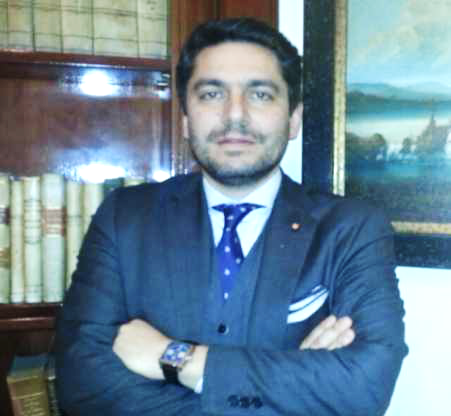 Componente Comitato Antiriciclaggio Ordine Avvocati di Milano e Progetto Antiriciclaggio Avvocati di Roma, membro esterno Gruppo Antiriciclaggio Ordine Commercialisti di Roma
Socio fondatore di Associazione AssoAml
Prof. Avv. Valerio VALLEFUOCO
Studio Legale Vallefuoco & Associati S.T.P.
Viale Regina Margherita 294, 00198 Roma
Via Vincenzo Monti 15, 20123 Milano
Email: v.vallefuoco@studiovallefuoco.it
Tel.: +39 06 44251509
Mobile: +39 3356455945
Fax: +39 06 8412205
Prof. Avv. Valerio Vallefuoco
29